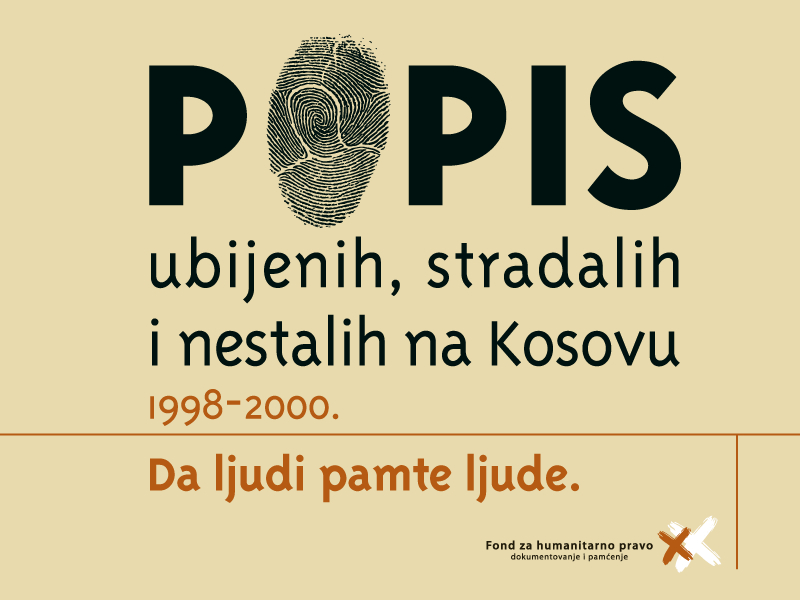 Popis ubijenih, stradalih i nestalih Srba, Roma, Crnogoraca, Bošnjaka i drugih nealbanaca na Kosovu u periodu1.01.1998-31.12.2000. rezultati na dan 30.04.2010.
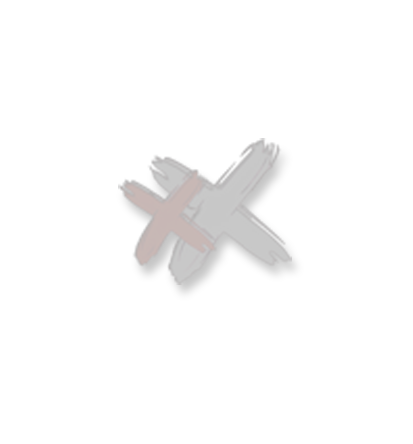 Izvori podataka o ubistvima, nestancima i stradanju Srba, Roma i drugih nealbanaca na Kosovu:
Izjave svedoka i članova porodica (preko 2000 izjava); 
Transkripti i dokazi sa suđenja pred MKTJ;
Dokumentacija sa domaćih suđenja za ratne zločine;
Podaci udruženja porodica kidnapovanih i nestalih sa Kosova; 
Izveštaji i spiskovi državnih organa;
Izveštaji nvo, međunarodnih organizacija;
Medicinska dokumentacija (potvrde o smrti, izveštaji sa obdukcije..);
Izvodi iz MKU;
Fotografije žrtava i spomenika;  
Knjige, novinski članci, agencijski izveštaji, itd.
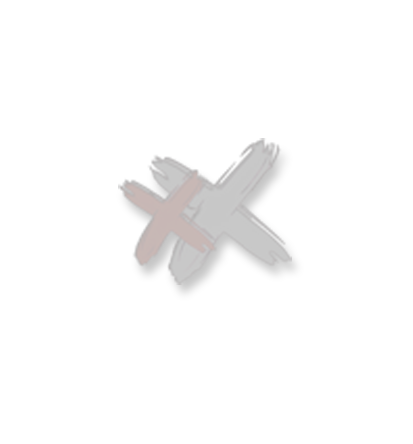 Baza podataka
Svi podaci i dokumentacija se unose u Bazu podataka 
Svaka žrtva ima svoj dosije
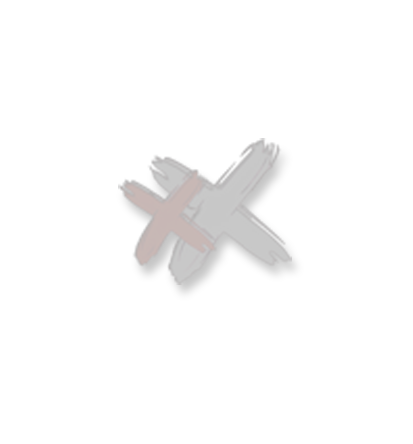 [Speaker Notes: Pokazati dosijee Agrona ili Albulene Mucolli i/ili]
Ubijeni, stradali i nestali Kosovu
1998 - 2000.
Ubijeni, stradali i nestali Srbi, Crnogorci  i drugi nealbanci na Kosovu: 1998 – 2000.
Ubijeni, stradali i nestali Srbi, Romi i drugi nealbanci na Kosovu: 1998 – 2000. po opštinama
[Speaker Notes: 47 osoba je stradalo negde na teritoriji Kosova (nepoznato mesto stradanja).  m.g.]
Ubijeni, stradali i nestali Srbi, Romi i drugi nealbanci na Kosovu: 1998 – 2000.
Ubijeni, stradali i nestali Srbi, Romi i drugi nealbanci na Kosovu: 1998 – 2000.
Ubijeni, stradali i nestali Srbi, Romi i drugi nealbanci na Kosovu: 1998 – 2000.
Ubijeni, stradali i nestali Srbi, Romi i drugi nealbanci na Kosovu: 1998 – 2000.
Ubijeni, stradali i nestali Srbi, Romi drugi nealbanci na Kosovu: 1.01.1998 – 31.12.1998.
Ubijeni, stradali i nestali Srbi, Romi i drugi nealbanci na Kosovu: 1.01.1999 – 31.12.1999.
Ubijeni, stradali i nestali Srbi, Romi i drugi nealbanci na Kosovu: 1.01.2000 – 31.12.2000.
Ubijeni, stradali i nestali Srbi, Romi i drugi nealbanci na Kosovu: 1.01.1998 – 31.12.2000.
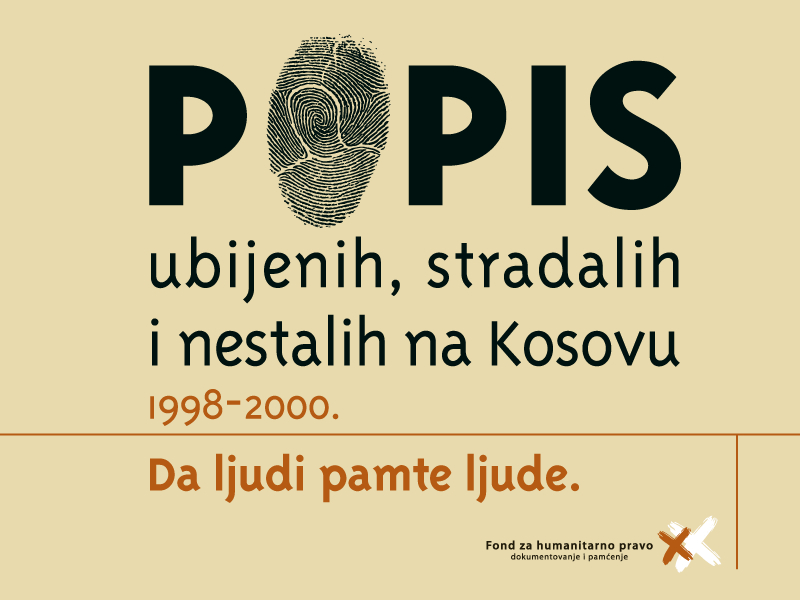